Physiotherapists as First Contact Practitioners:An East Midlands Approach
Sarah WithersHead of FCP Implementation, CSP
@sarahwithers20
Opportunity
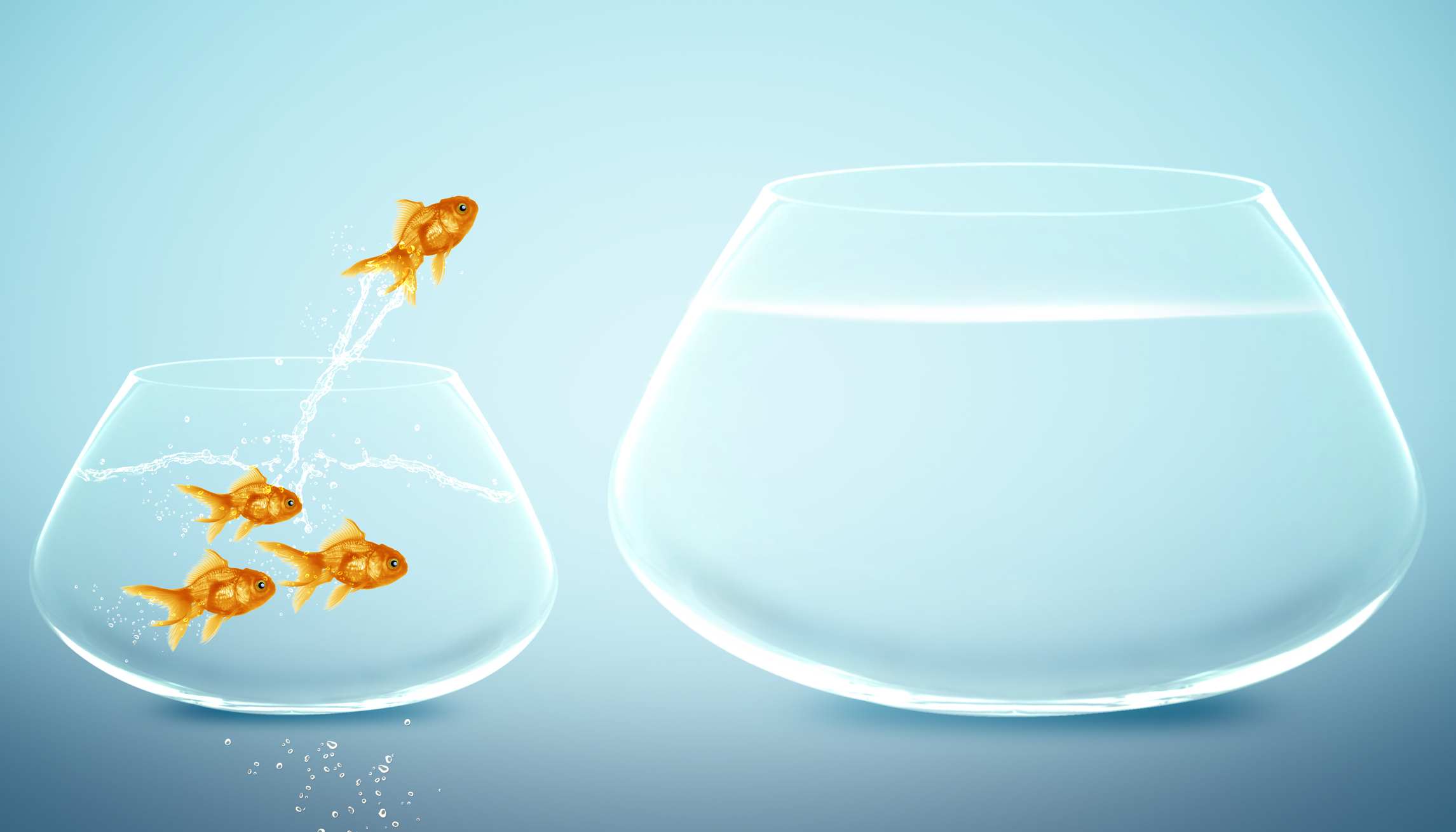 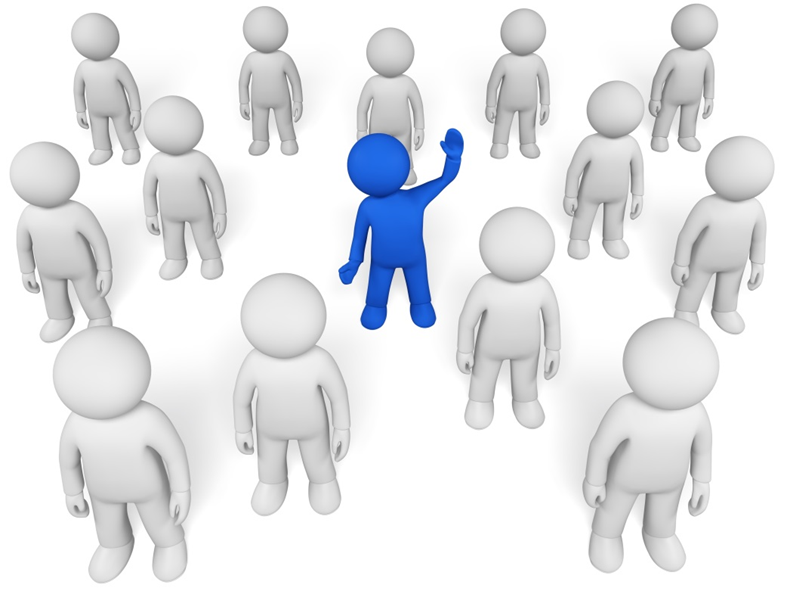 Areas of impact
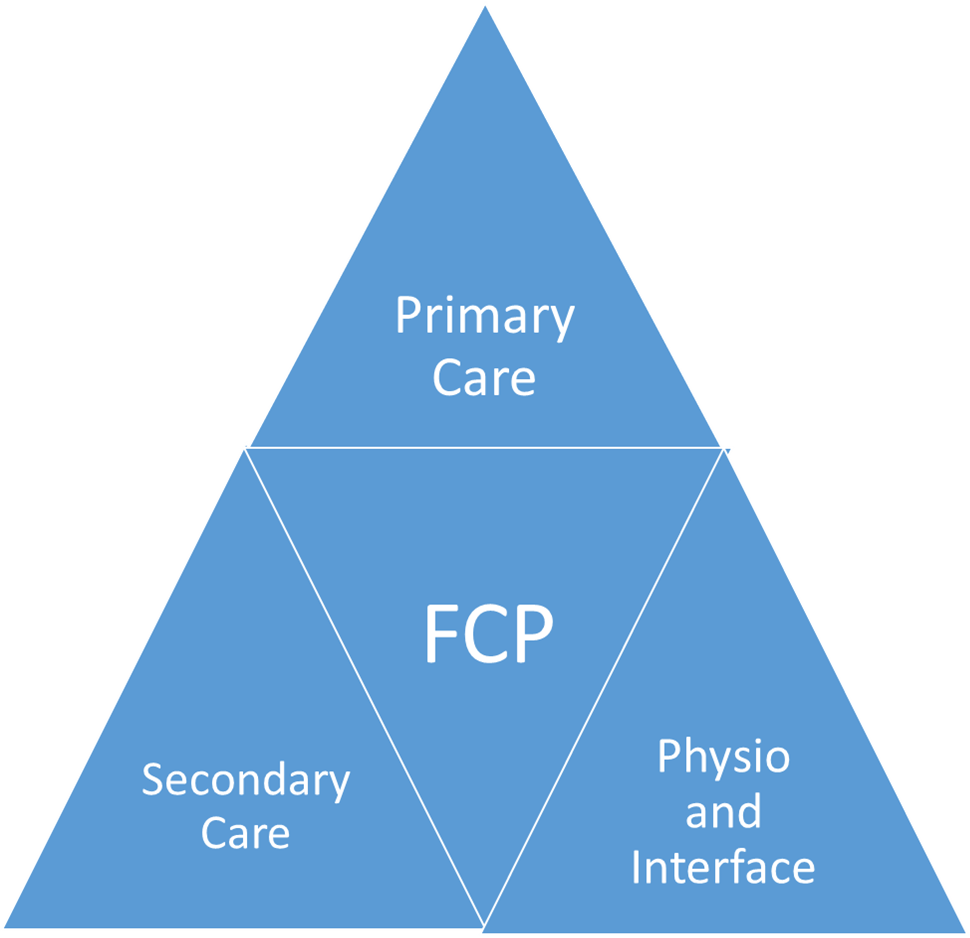 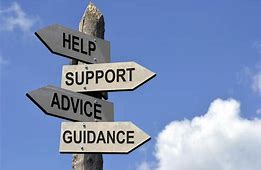 Challenges
Implementation
Workforce and professional identity
Sustainable funding
Evaluation 
Change
Safety                  MSK skills
		        Resources
		        Concerns
 
Sustainability      Funding
	                   Future workforce 

Effectiveness   Patient & public expectations
		        Practice teams
		        Evaluation
Making changes
Start

Get involved – what’s needed 

Tell the story  – what and to who
Shared protocols to support safe management of red flags and other serious findings that may require early intervention
Patient and practice information 
Agreed procedures for: requesting and interpretation of imaging and other investigations, acting on results of investigations, injection therapy, independent prescribing, Patient Group or Patient Specific Directions
Format for clinic documentation, standardised examination tools, protocols for patient correspondence, communication with other services / stakeholders, 
Procedures that ensure safety for all patients in respect of cover for annual, unexpected or sick leave i.e. to action results or follow up on urgent clinical matters
Set up  for data collection to support service evaluation and audit
Regular mentorship for the FCP with a designated GP
FCP attendance at: GP meetings to discuss cases and share learning, MDT / pathway meetings to share and support system-wide learning
Appraisal and supervision meetings to enable goal and performance monitoring, peer supervision
Compliance with the MSK Core Capabilities Framework
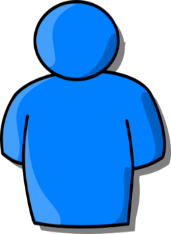 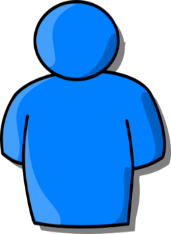 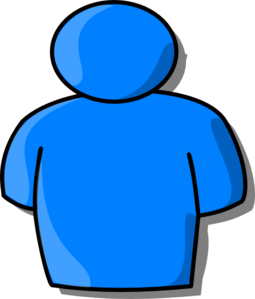 Skills           Building        Knowledge       Sharing
Common interests
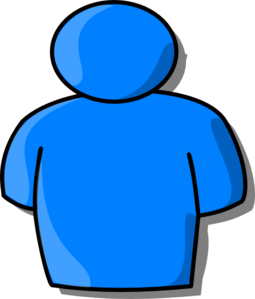 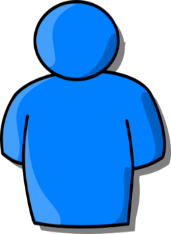 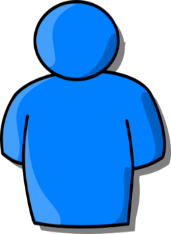 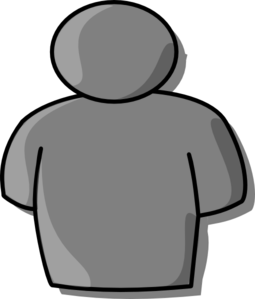 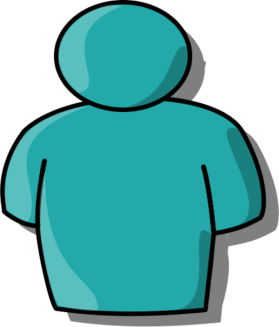 Thank you for listeningEnjoy the day
Join the discussion at www.csp.org.uk/icsp/fcp or email fcp@csp.org.uk